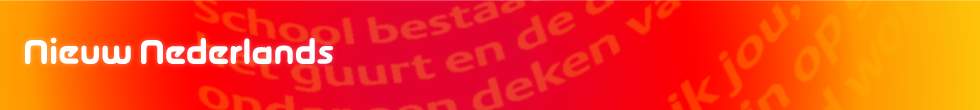 Hoofdstuk 3 Taalverzorging
Formuleren: verwijswoorden
© Noordhoff Uitgevers bv 2015 					4 gt	2F
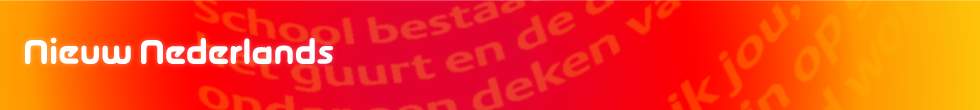 Verwijzen naar de- en het-woorden
Met een verwijswoord kun je verwijzen naar woorden die je eerder hebt gebruikt in je tekst.

Naar de-woorden verwijs je met die of deze:
Deze broek vind ik niet mooi, maar die wil ik wel graag hebben.

Naar het-woorden verwijs je met dit of dat:
Dit boek vond ik vreselijk, maar dat boek heb ik verslonden.
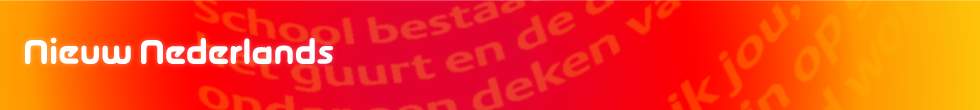 Oefenen
Kies het juiste verwijswoord.

Die/Dat pak staat je goed, maar die/dat schoenen staan er niet bij.

Deze/dit nieuwe cd van Robbie Williams is wel leuk, maar die/dat oude is stukken beter!
 
Morgen vervangen ze die/dat bushokje, terwijl deze/dit nog prima is.
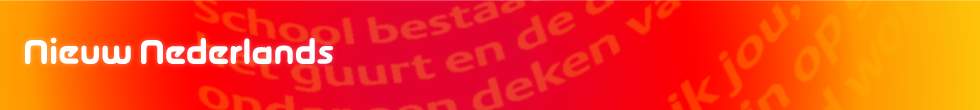 Andere verwijswoorden
Je kunt ook andere verwijswoorden gebruiken.

Als je verwijst naar mannelijke woorden gebruik je hij of zijn:
Mees is een goede leerling, hij heeft allemaal achten op zijn rapport.

Als je verwijst naar vrouwelijke woorden gebruik je ze of haar:
Als mijn moeder boos is, begint ze te schreeuwen en wordt haar gezicht rood.
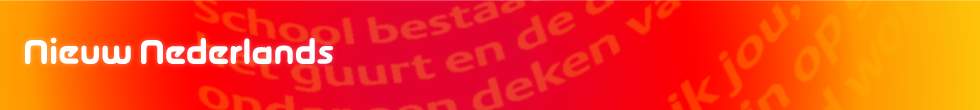 Andere verwijswoorden
Als je verwijst naar een meervoud gebruik je ze of hun:
Omdat alle deelnemers hun best hebben gedaan, mogen ze een gratis drankje ophalen.


Als je verwijst naar een hele zin gebruik je wat:
De toets wiskunde is verplaatst, wat ik erg fijn vind.
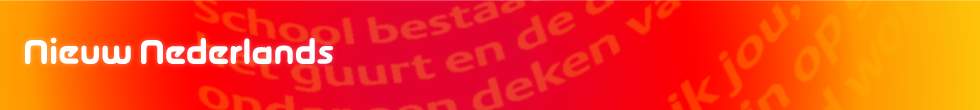 Oefenen
Vul een passend verwijswoord in. Kies uit hij, zijn, ze, haar, hun en wat. Je mag elk verwijswoord maar één keer gebruiken.

Mijn oma heeft vroeger ______ sieraden verstopt en ______ kan ze nu niet meer vinden.
Onze parkiet heeft een nieuwe kooi gekregen, _____ erg leuk voor hem is.
Vraag Joost maar om uitleg, _____ heeft _______ huiswerk vast al af.
Zodra de bel ging, stormden de leerlingen richting________ fietsen.
ze
haar
wat
hij
zijn
hun
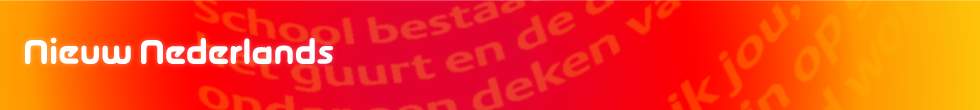 Met wie/waarmee
Naar personen verwijs je met een voorzetsel + wie:
De jongen op wie ik verliefd ben, heet Peter.
Degene aan wie ik dit cadeau geef, is heel bijzonder.


Naar dieren of dingen verwijs je met waar+voorzetsel:
De school waarop ik jaren heb gezeten, is verwoest door brand.
Deze beer is de knuffel waaraan ik vroeger zeer gehecht was.
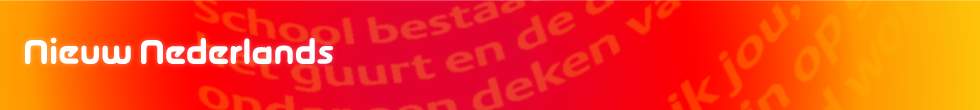 Oefenen
Kies het juiste verwijswoord.

De vriendin met wie/waarmee ik altijd samen sport, is helaas geblesseerd. 
De vereniging van wie/waarvan we lid zijn, heeft een prijs gewonnen.
De club blinkt uit in behulpzaamheid aan wie/waaraan ieder lid dan ook veel waarde hecht.
Er lopen ook veel vrijwilligers rond op wie/waarop je altijd kunt vertrouwen.
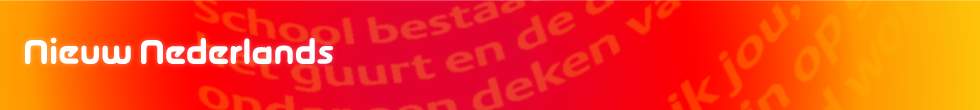 Mannelijk of vrouwelijk?
Soms is een de-woord overduidelijk vrouwelijk: 
de koe, de danseres, de badjuffrouw

Vaak is het niet zo duidelijk.

Meestal zijn abstracte woorden vrouwelijk. Dat zijn woorden die je niet kunt aanraken of vastpakken: 
gezelschap, wandeling, puberteit, politie, crisis. 

Naar vrouwelijke woorden verwijs je altijd met zij, ze, haar, deze of die.
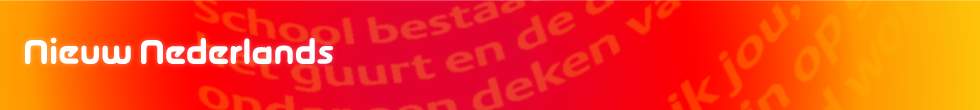 Wat heb je nu geleerd?
Je weet hoe je naar de- en het-woorden moet verwijzen.

Je weet hoe je andere verwijswoorden kunt gebruiken.

Je weet wanneer je verwijswoorden als met wie of waarmee moet gebruiken.

Je weet hoe je onderscheid kunt maken tussen mannelijke en vrouwelijke woorden.